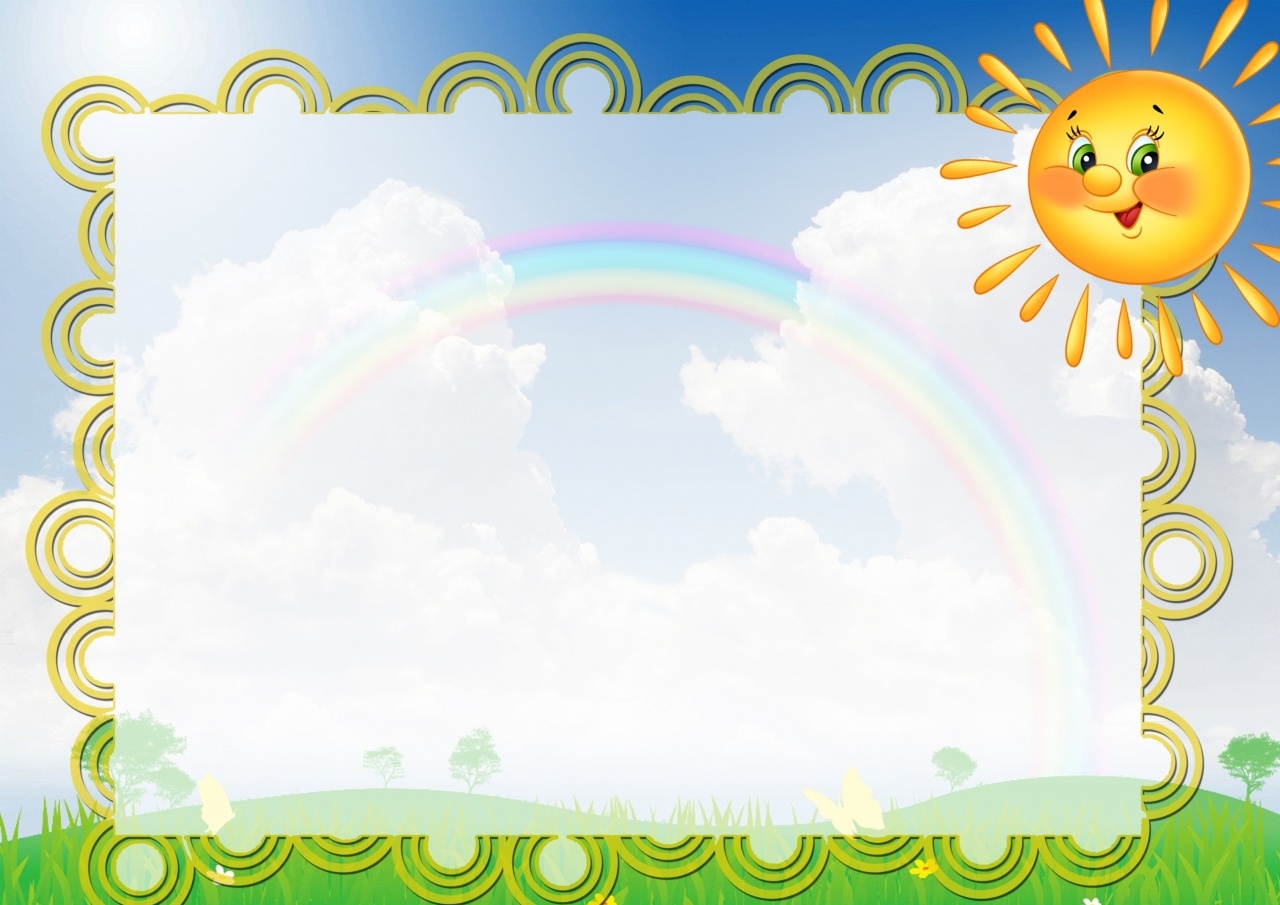 Школа доброты и вежливости
с 23 по 27 января 2017года
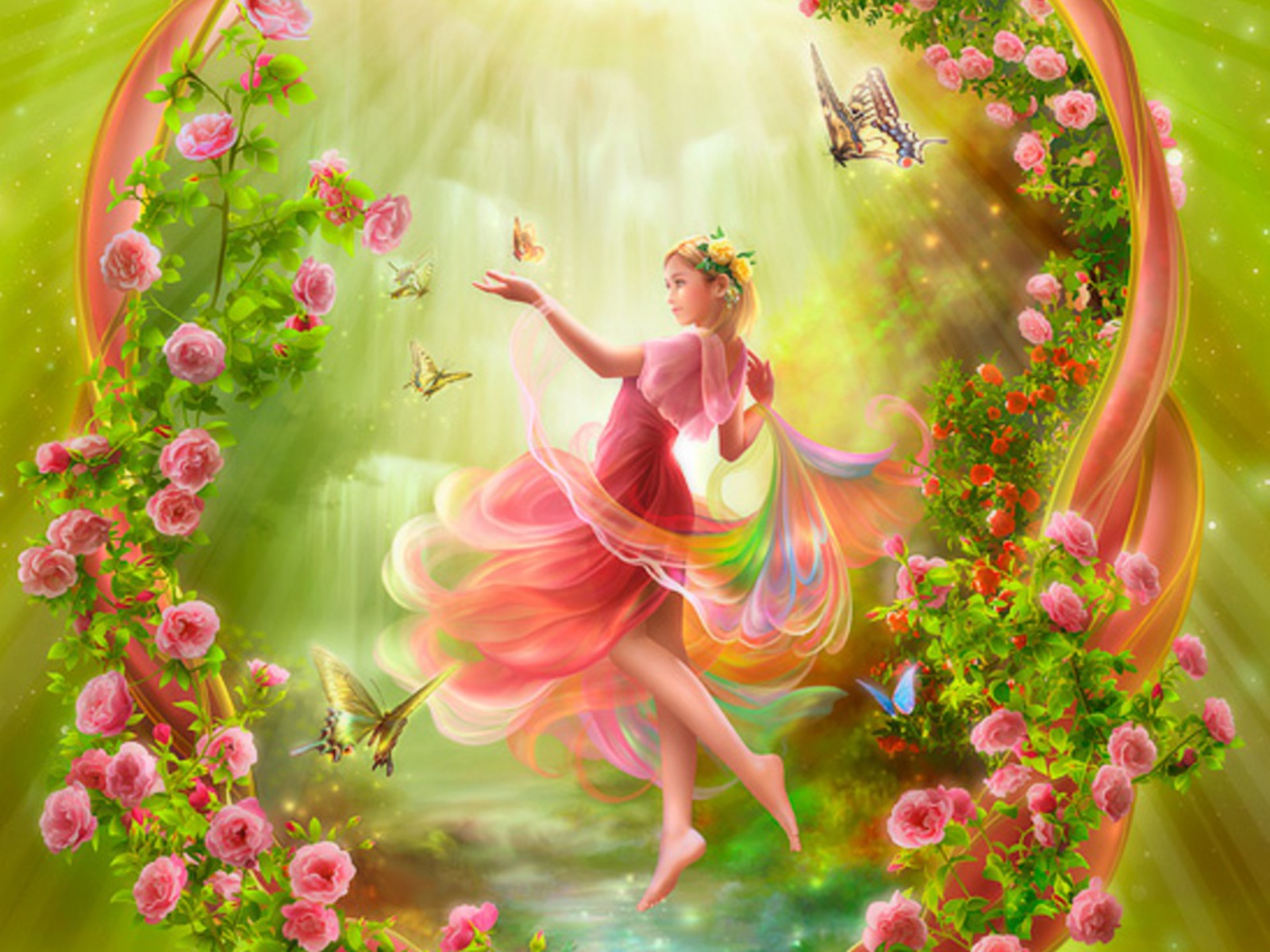 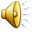 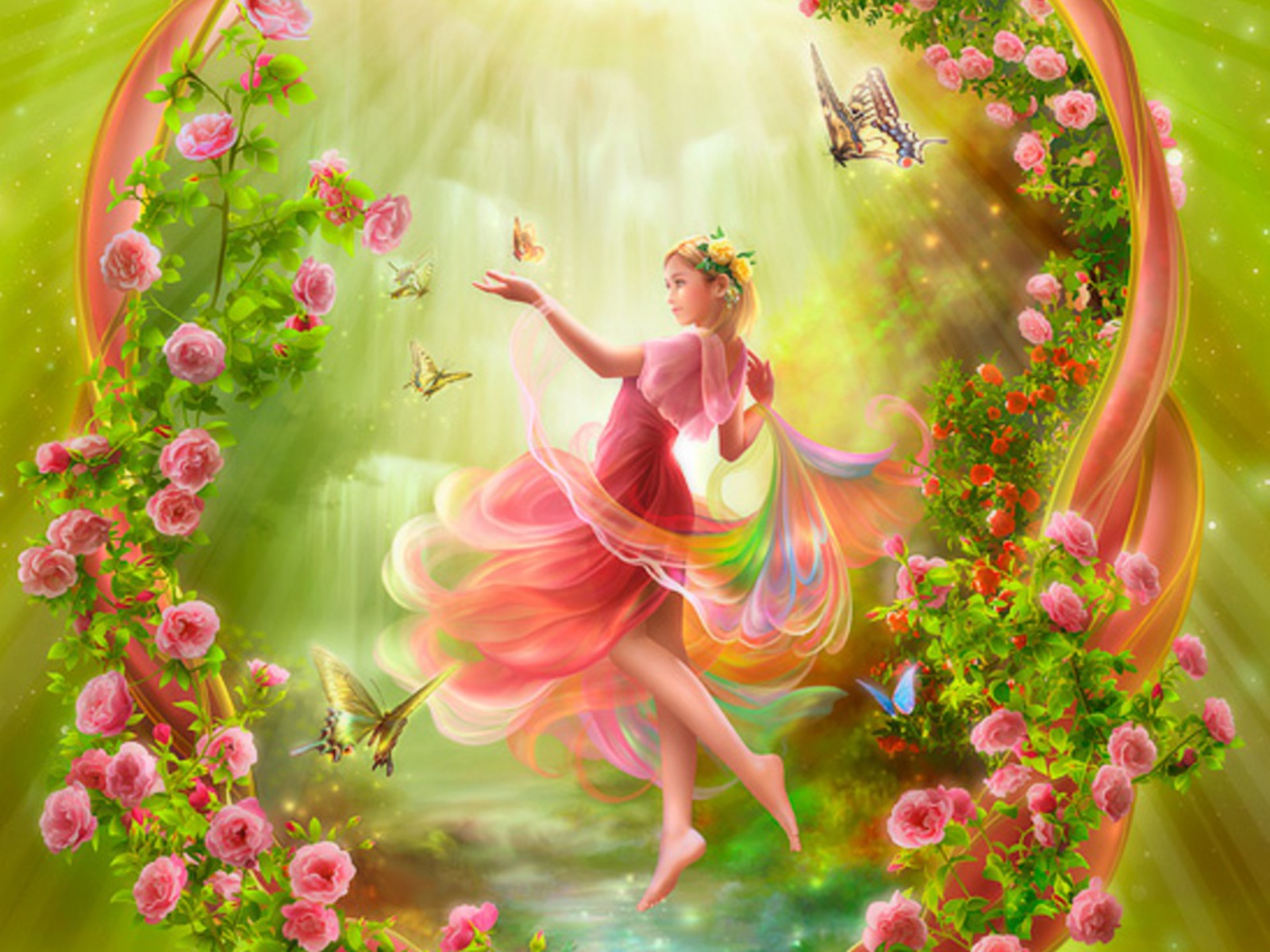 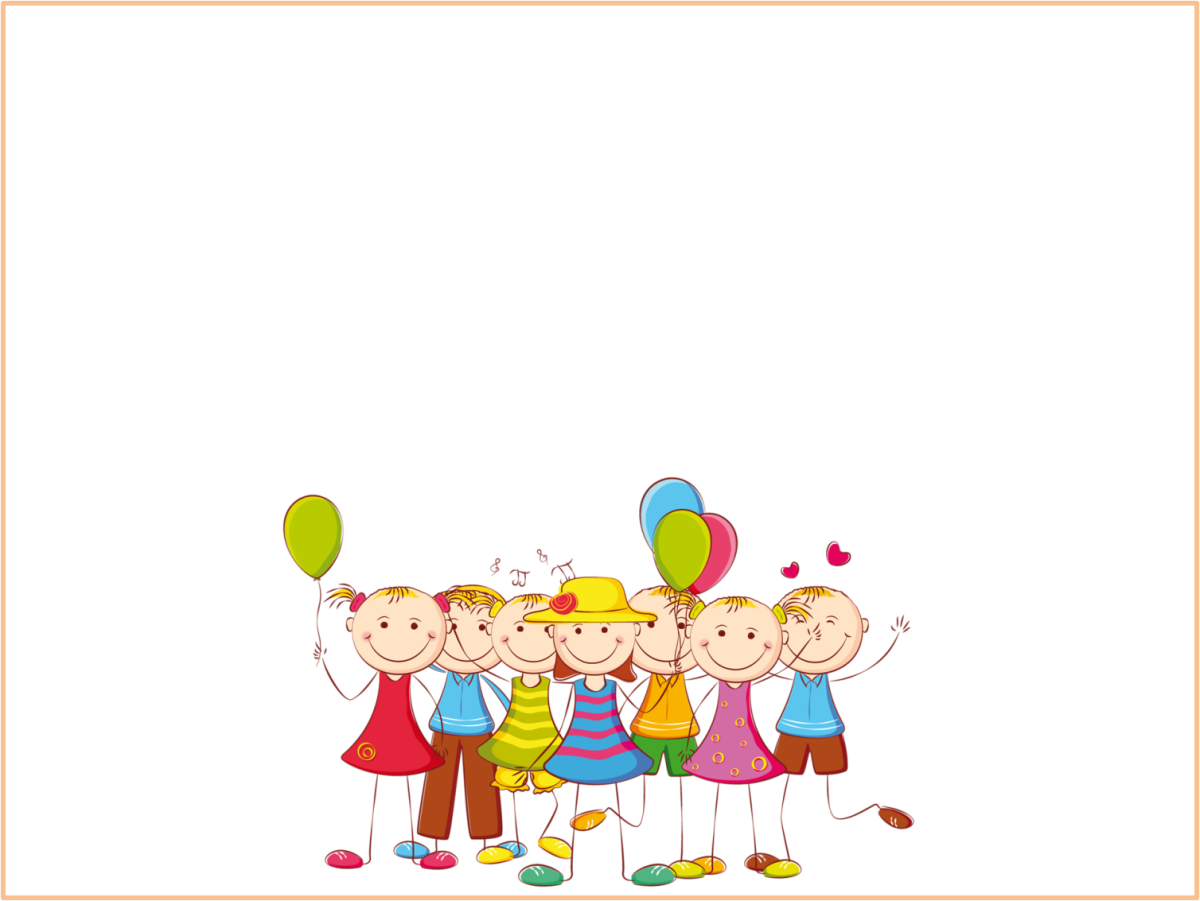 Вежливость - это умение пользоваться волшебными словами ,вести себя так, чтобы другим было приятно с тобой общаться.
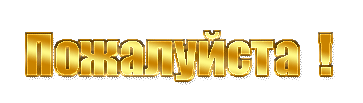 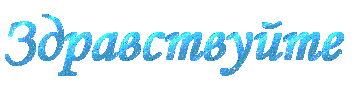 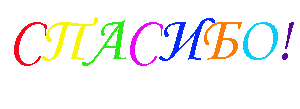 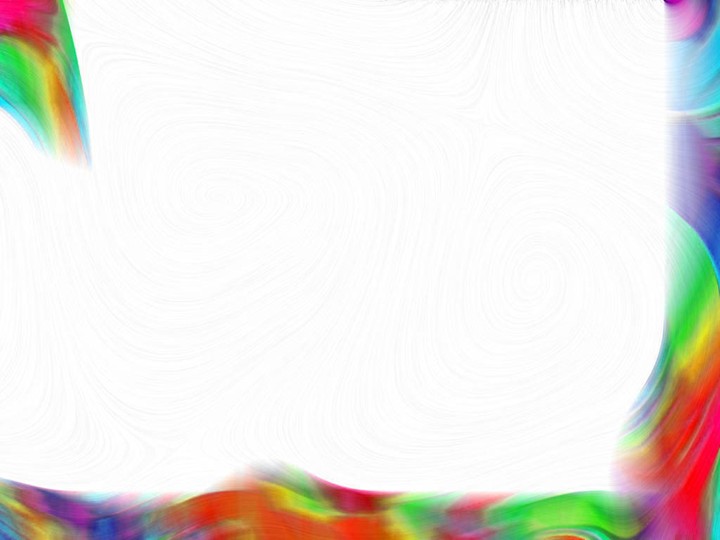 Игра «Вежливо – Невежливо»
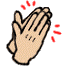 Здороваться при встрече
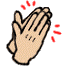 Нельзя перебивать взрослых
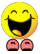 Толкнуть кого-то и не извиниться
Опоздав на урок, сказать: «Извините, можно войти?»
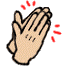 Не нужно уступать в транспорте место пожилым людям
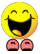 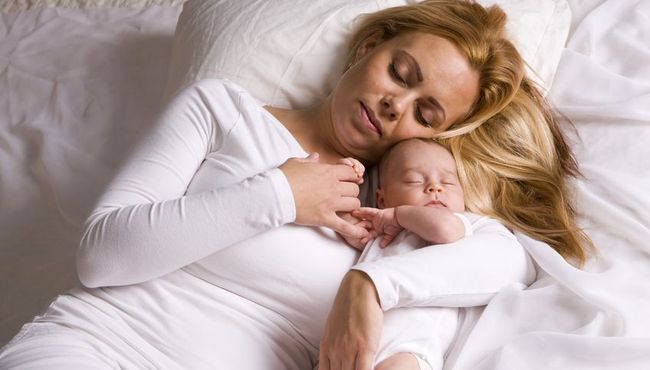 Мама, 
доброй ночи!
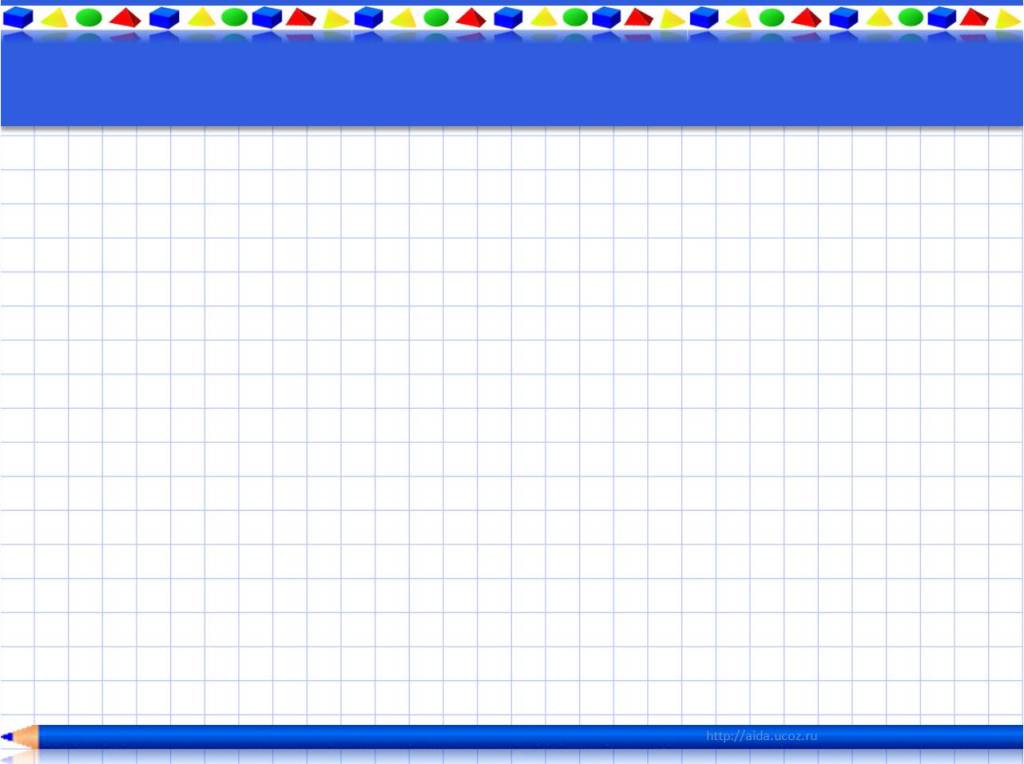 Извините, я немного опоздал!
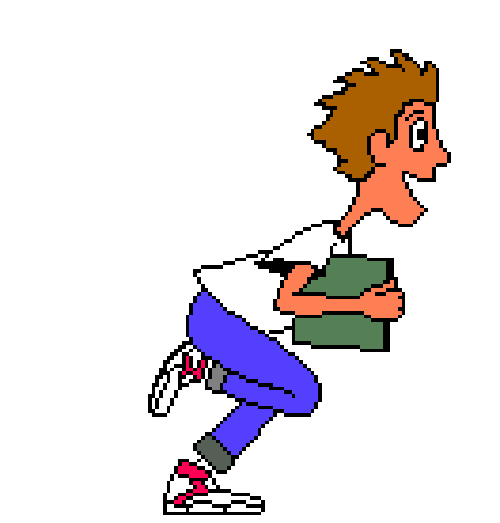 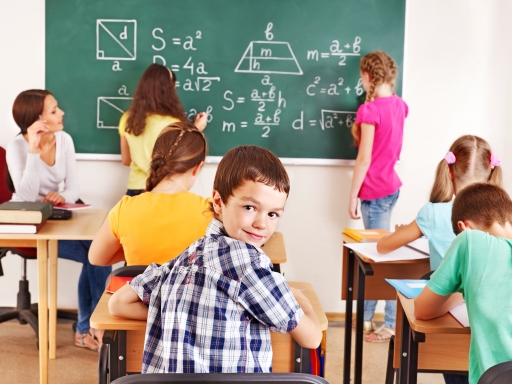 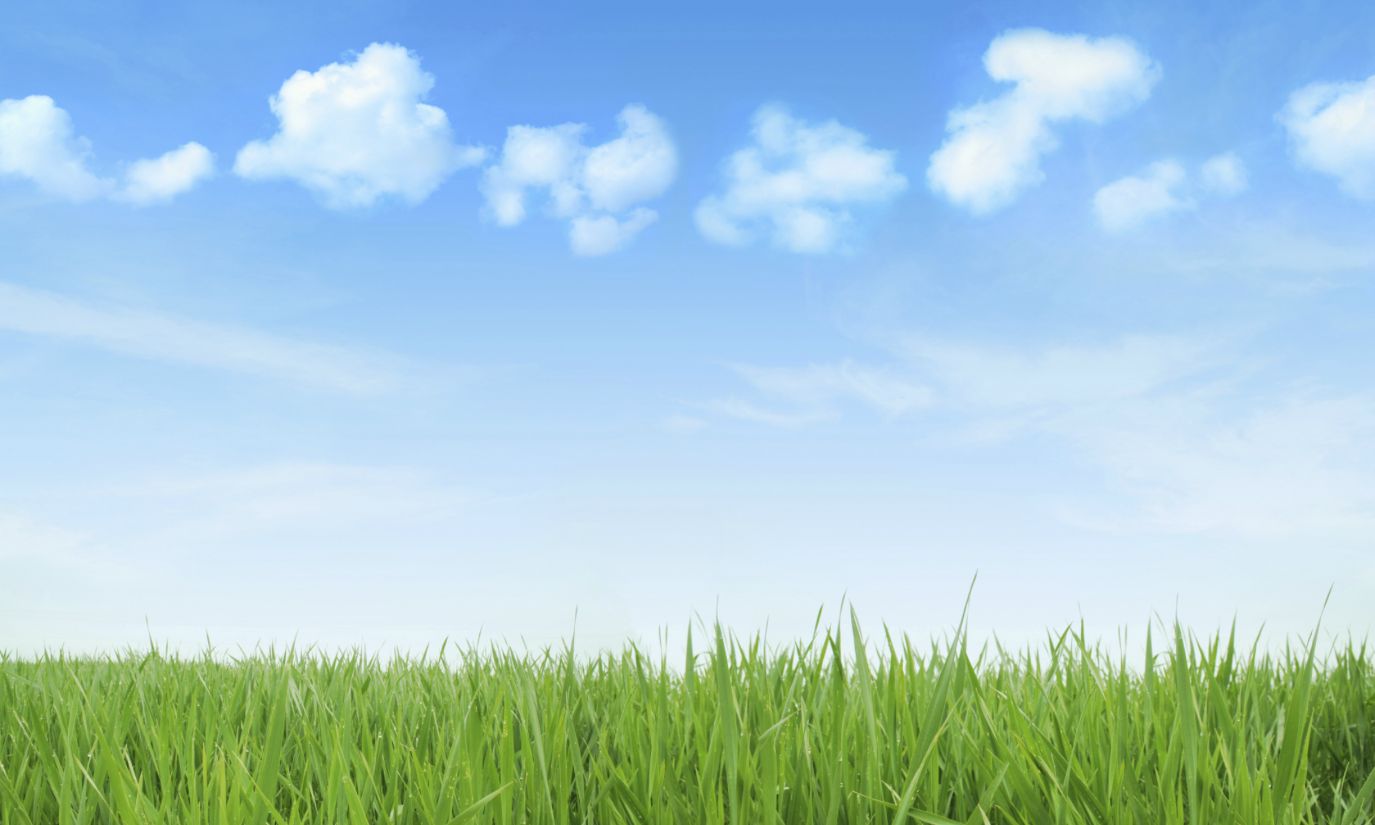 План мероприятий «Школа доброты и вежливости»
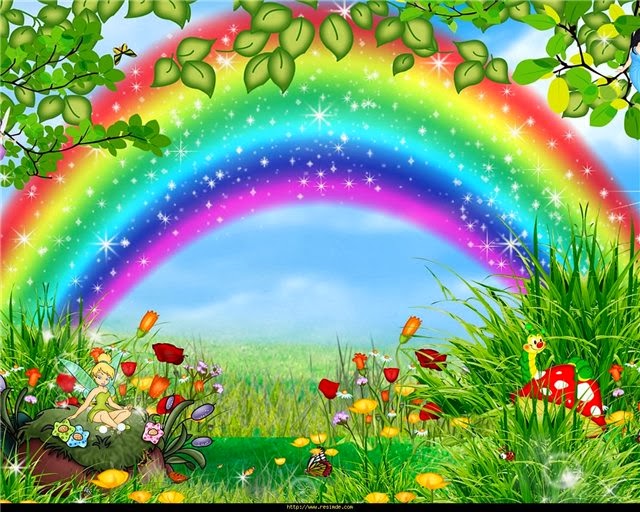 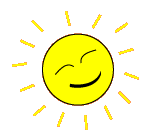 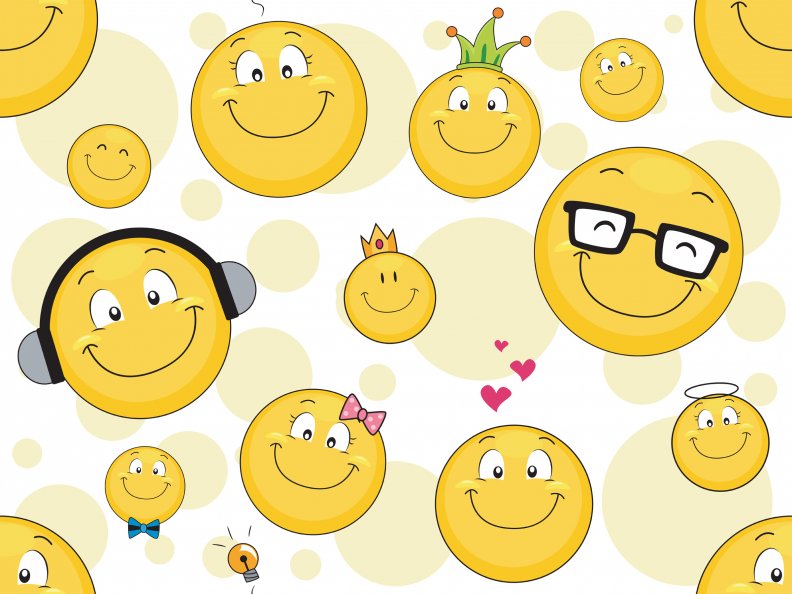 Улыбайтесь
Улыбайтесь
Улыбайтесь
Улыбайтесь
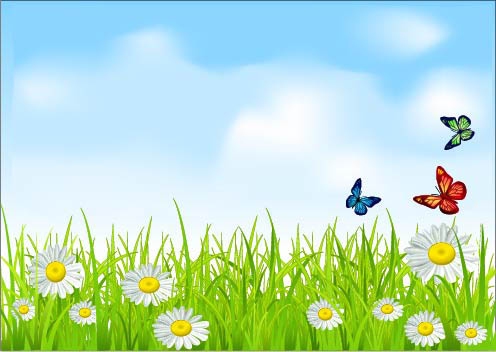 Спасибо за внимание!
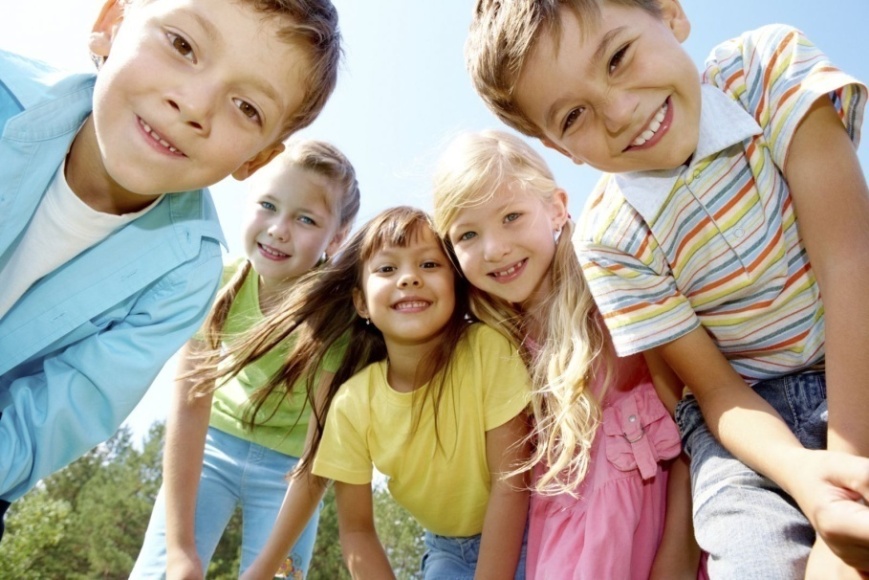 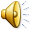